Infraestructura en Educación en la Zona Central   junio 2014 – mayo 2018
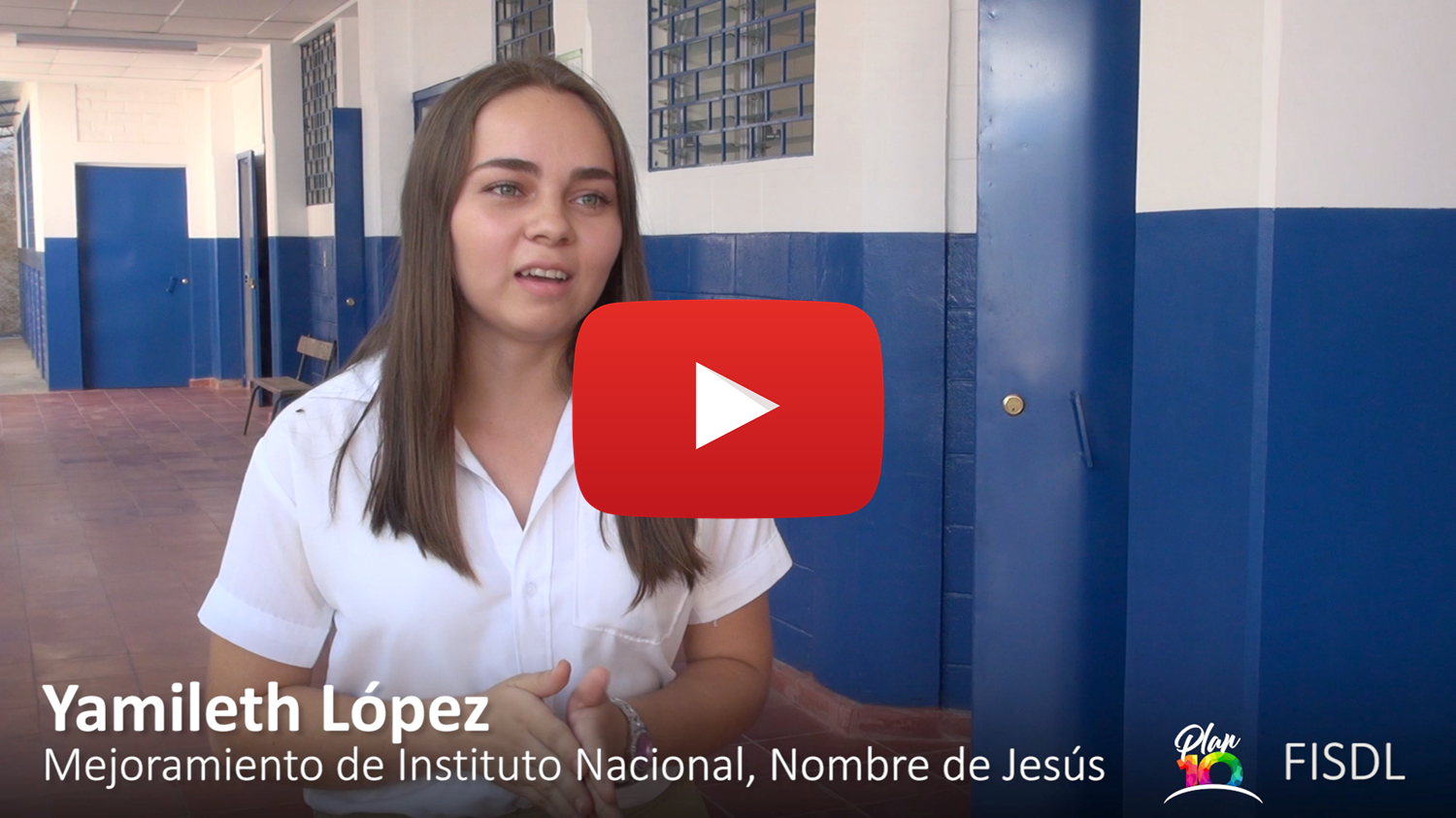 Electrificación en la Zona Centraljunio 2014 – mayo 2018
US$ 2.19
millones invertidos
2,166 familias cuentan con acceso a electrificación (equivalente a 8,594 personas)
Electrificación en la Zona Centraljunio 2014 – mayo 2018
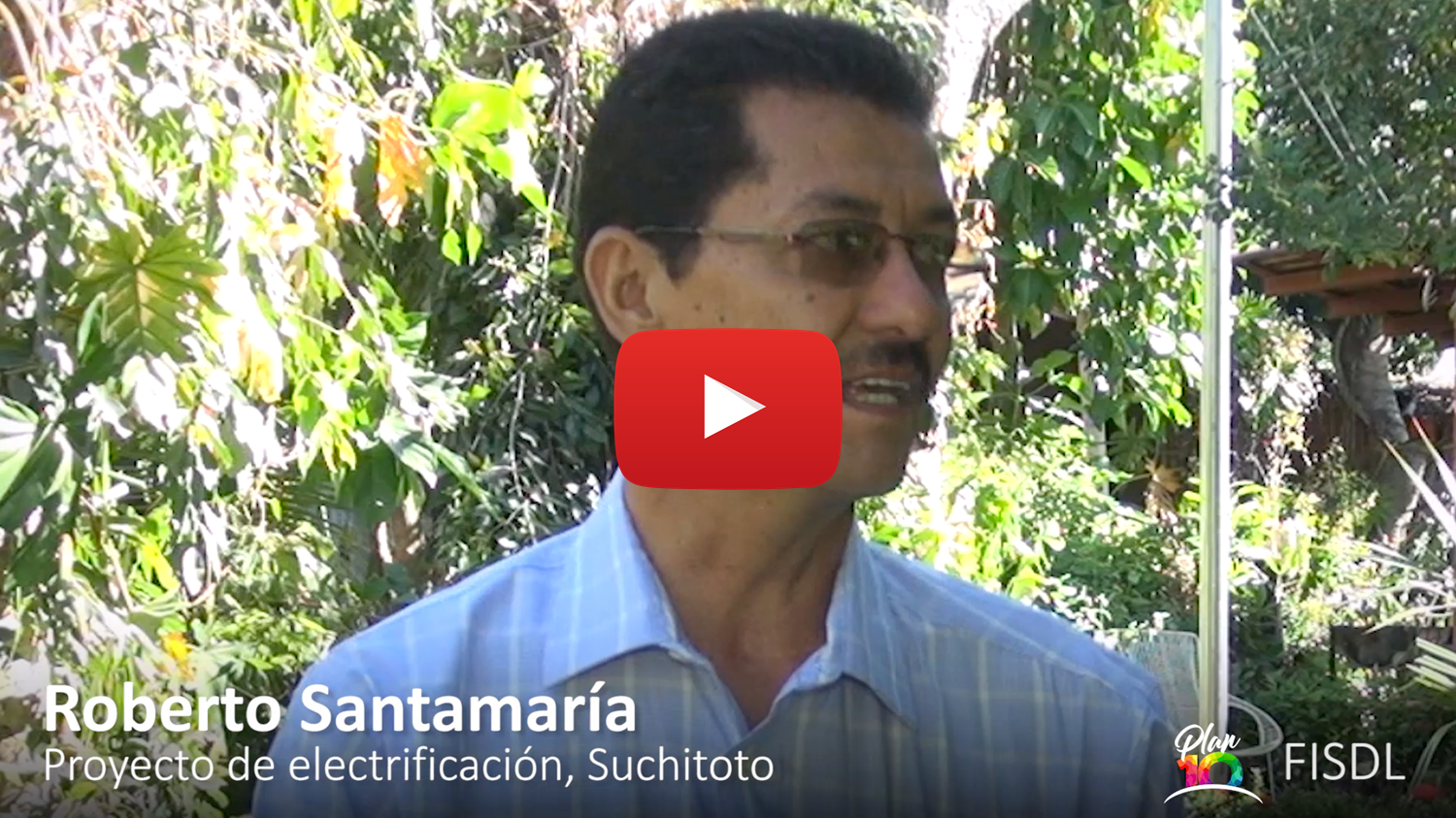 Infraestructura en Salud y Apoyo Nutricionalen la Zona Central   junio 2014 – mayo 2018
US$ 1.44
millones invertidos
50 municipios del Programa Comunidades Solidarias Rurales beneficiados con la adquisición del Alimento Fortificado, 4 unidades comunitarias de salud familiar construida y/o mejoradas y 1 equipada
Infraestructura en Salud y Apoyo Nutricional en la Zona Central junio 2014 – mayo 2018
En color especial, los municipios donde se han  construido y/o mejorado las unidades comunitarias de salud familiar
Infraestructura en Salud y Apoyo Nutricional en la Zona Central junio 2014 – mayo 2018
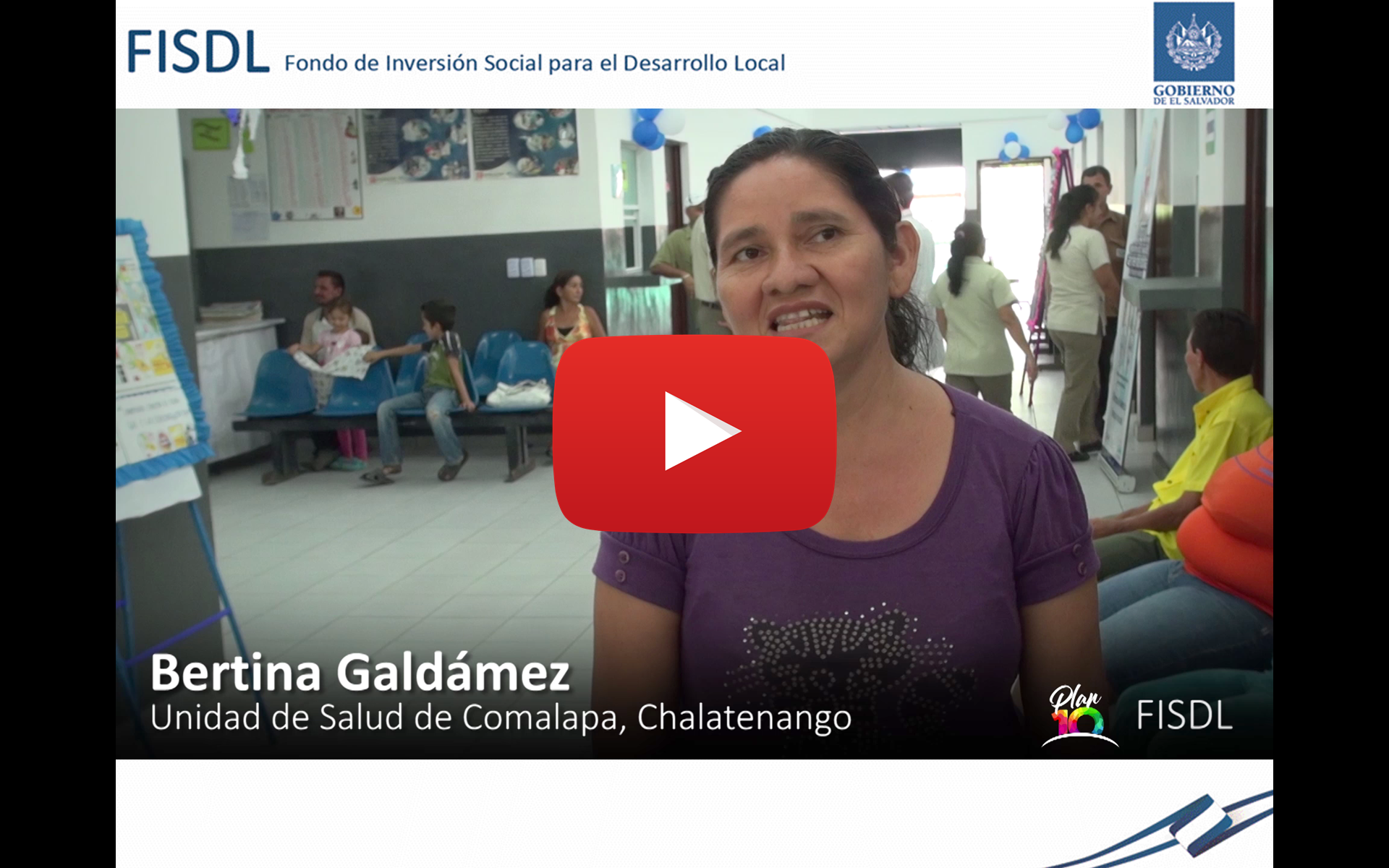 Infraestructura Productiva en la Zona Centraljunio 2014 – mayo 2018
US$ 510,018
invertidos
Más de 41 mil personas beneficiadas con 5 agencias CENTA, 1 Centro Turístico, 3 proyectos en formulación y 1 apoyo a la Asociación Cooperativa de Producción Agropecuaria Libertadores de cabañas de R.L.
Infraestructura Productiva en la Zona Centraljunio 2014 – mayo 2018
Obras de Protección en la Zona Centraljunio 2014 – mayo 2018
US$ 169,093 invertidos
Más de 26 mil personas beneficicadas
Obras de Protección en la Zona Centraljunio 2014 – mayo 2018
Desafíos Externos Enfrentados
Desafíos Externos Enfrentadosjunio 2014 – mayo 2018
Demora en la transferencia de fondos por parte del Ministerio de Hacienda para el pago de transferencias monetarias condicionadas y no condicionadas

Inseguridad en las áreas de ejecución de proyectos

Atraso por parte de algunas municipalidades para liquidar los fondos transferidos por el FISDL.

Coyuntura electoral

Transición entre Comunidades Solidarias a la Estrategia de Erradicación de la Pobreza